The dinosaur museumPast simple (questions)
Múzeum dinosaurov
Minulý jednoduchý čas (tvorenie otázky)
Past simple quetions of regular and irregular verbsOtázky v minulom čase u pravidelných a nepravidelných slovies
Na predchádzajúcej hodine sme sa učili minulý jednoduchý čas u nepravidelných slovies. Je potrebné zopakovať si ich a tiež zopakovať si tvorenie minulého jednoduchého času u pravidelných slovies (kladný aj záporný tvar).
Tvorenie otázky v minulom čase  u pravidelných a nepravidelných slovies.
Základné pravidlá: 
Na začiatku otázky stojí pomocné sloveso Did, za ním nasleduje podmet, ktorý môže byť vyjadrený vlastným menom alebo zámenom, potom nasleduje sloveso v základnom tvare.
Example (Príklad):
	Pravidelné sloveso – enjoyed - enjoy
	Nepravidelné sloveso – went - go
Vzorec: 
	Did you enjoy the concert last night? 
	Yes, I did.
	No, I didn‘t.
	Did you go to the museum last Saturday? 
	Yes, I did.
	No, I didn‘t.
Na začiatku môžu stáť aj opytovacie slovíčka:
What? / Aký, -á, -é? / Čo?
Which? / Ktorý, -á, -é?
Who?  / Kto?
When? / Kedy?
Where? / Kde?
Why? / Prečo?
Slovosled je nasledovný: Opytovacie slovíčko (What, Which,... + pomocné sloveso (did) + sloveso v základnom tvare (eat, buy, go,...)
What did you eat?
Where did you buy your jeans?
Why did you go there?
Listen and read the text. (Počúvaj a čítaj text.) https://www.youtube.com/watch?v=OtQCsUoGLfs
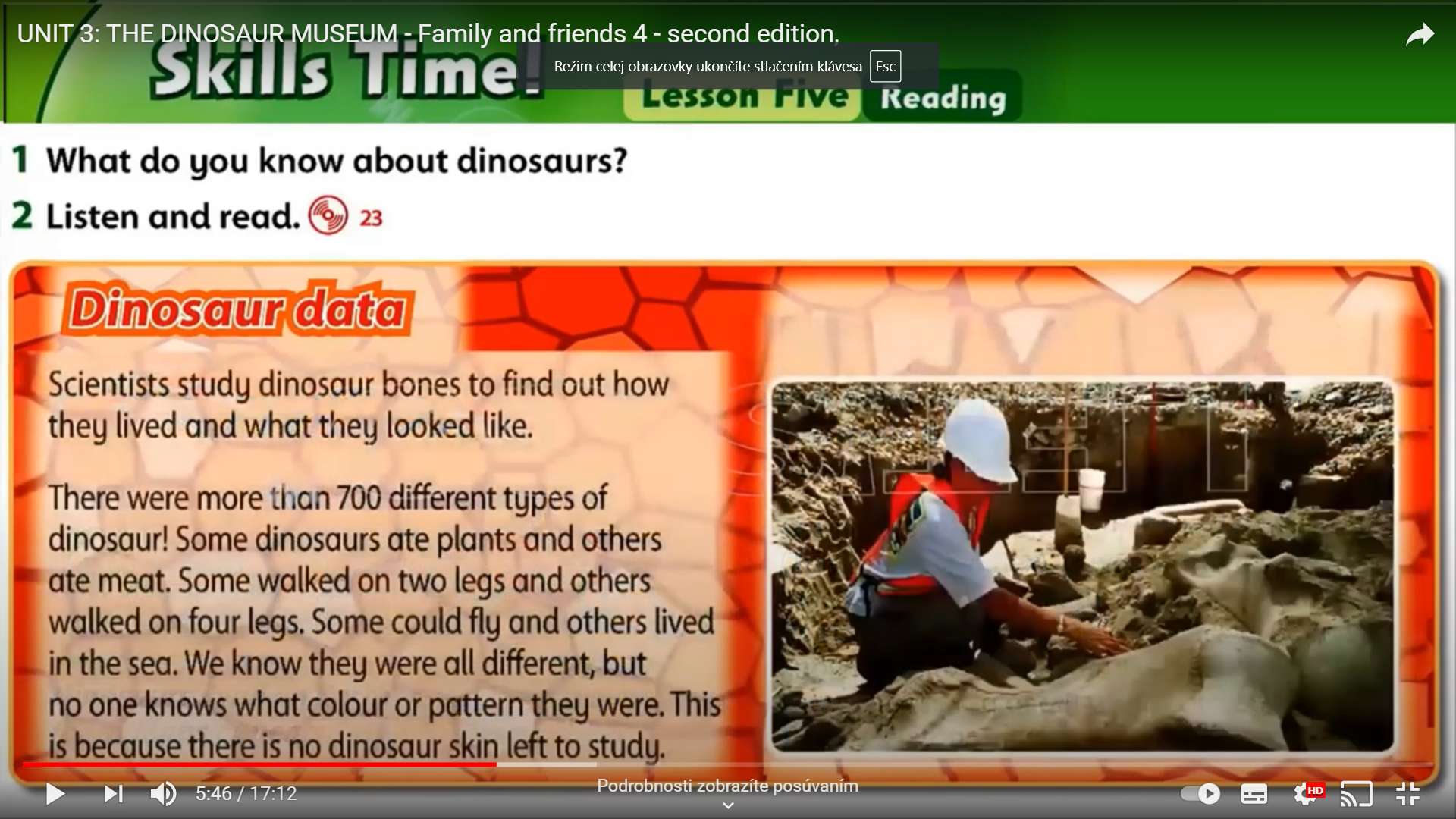 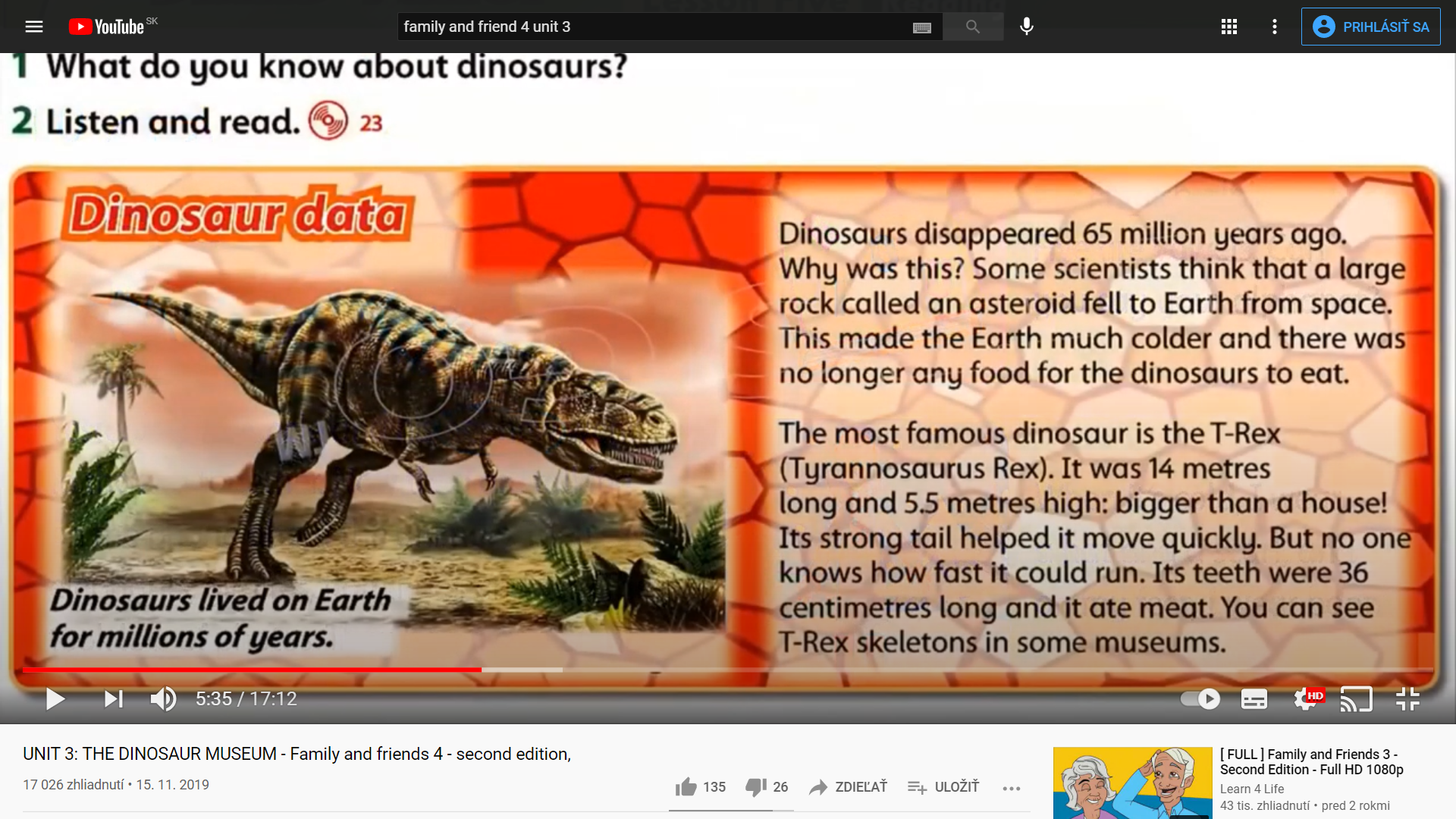 https://www.youtube.com/watch?v=OtQCsUoGLfs
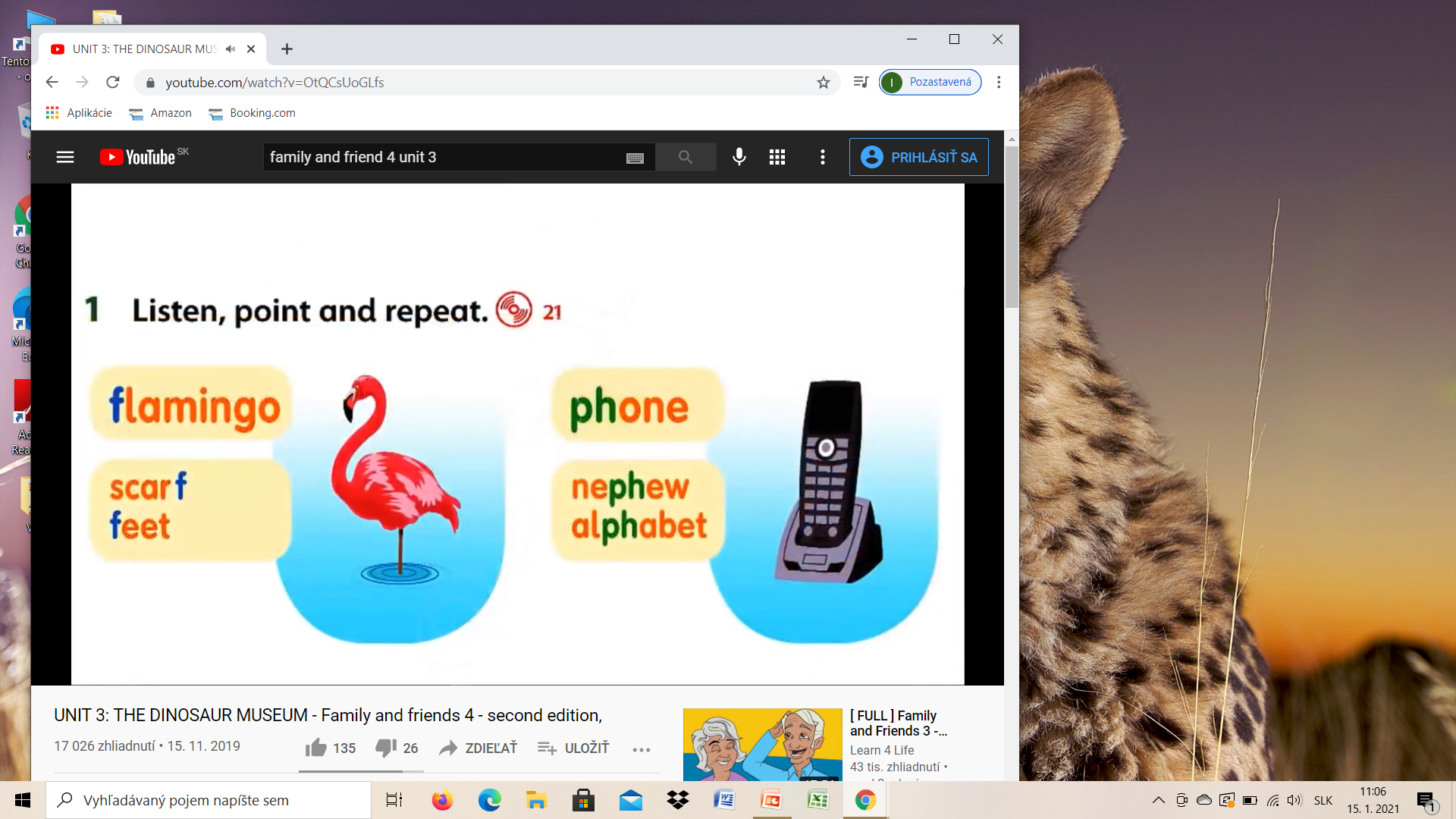 (Vypočuj si text, ukáž a zopakuj.)
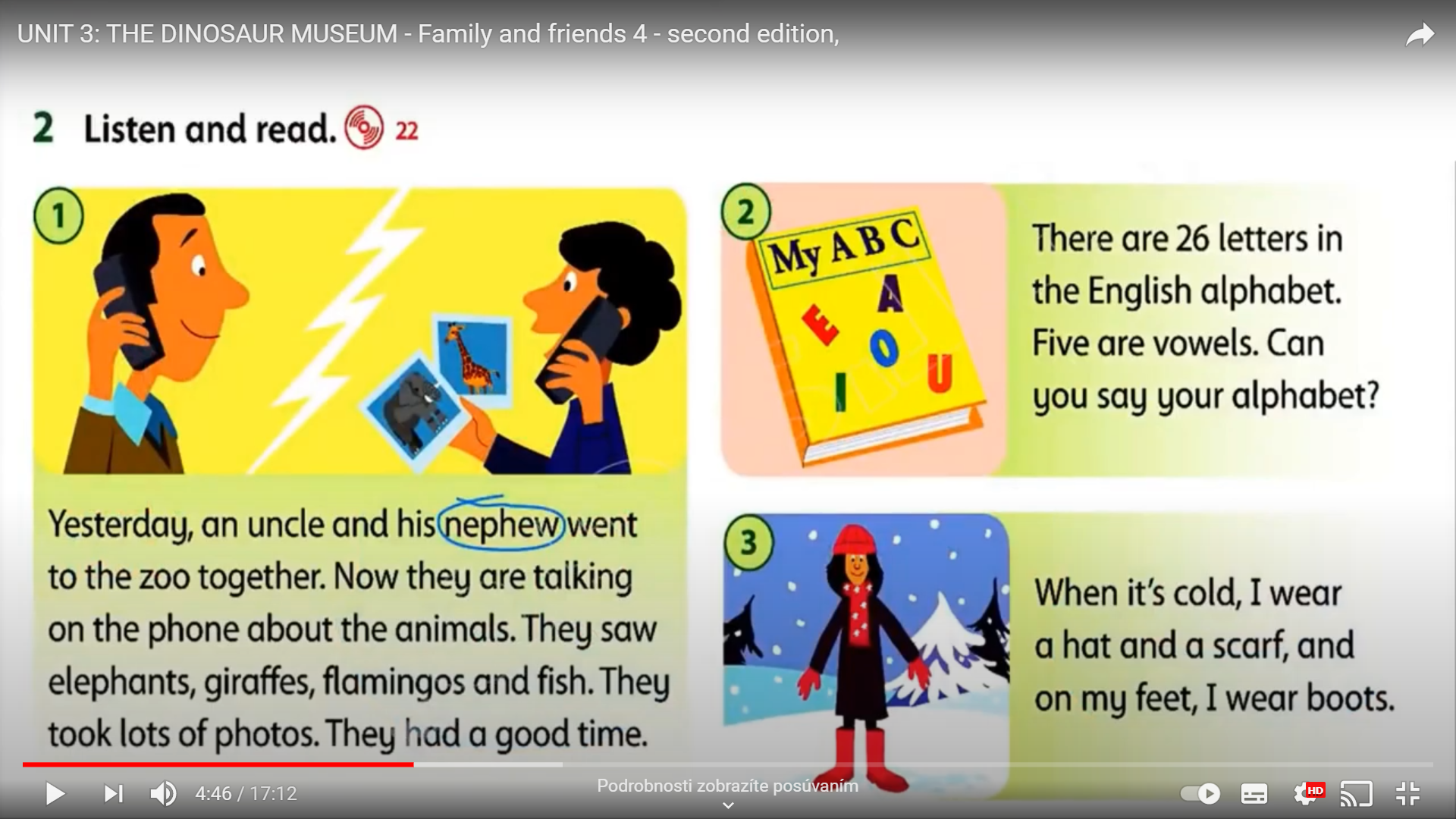 (Počúvaj a čítaj text.)